Consciência social
António Pedro Dores, Dez 2016
Sumário
Evolução cíclica da natureza humana

Elevação da consciência

Instabilidade social (identidades e recursos; aspirações e expectativas; consciência/inteligência colectivas)
Recursividade alargada
Aspirações/posições
Expectativas
Identidades
Recursos/potencialidades
Evolução da organização
Violência/ideologia
Linguagem/coordenação
PROCURAR:
SOLUÇÃO
CULPA
Produção de privilégios
Produção de confiança
Ciclo emancipatório
Ciclo solidário (fidelidade ou submissão)
racionalização
racionalização
reclamação direitos
reclamação direitos
Controlo
Exclusão
fechamento
fechamento
criminalização
criminalização
revolução
revolução
institucionalização
institucionalização
Justiça social
Dinâmicas Sociais e Modernização
ciclo de solidariedade
ciclo emancipatório
Elevação da consciência
De baixo para cima

De cima para baixo

Organizada recursivamente (em vez de reflexivamente)
Consciência bottom up
As árvores mães são centrais de comunicação que usam os fungos para comunicar e manter a floresta sã
Os animais mantêm as respectivas células solidárias entre si através de diferentes regimes de homeostasia, “fora do corpo”
Os sistemas de comunicação internos aos sistemas vivos vão de baixo para cima
Consciência top-down
A vontade, a capacidade de conduzir conscientemente as acções práticas, depende dos hábitos (do ensino e da repetição) e das intenções (explícitas ou implícitas, criativas ou socialmente induzidas), que podem ser institucionalmente condicionadas
Consciência organizativa recursiva
Uso coordenado da violência multi individual, através de sistemas de homeostasia social
Para o efeito é indispensável, para os seres humanos, a produção de uma justificação, de uma ideologia cimento
A homeostasia social/institucional é equivalente inter-individual das homeostasias florestais ou animais
Valorização da instabilidade essencial, basal, da vida
Consciência individual em cogumelo
Dimensão vertical da consciência: quantitativa ou nível de vigília (arousal); do coma à vigília, passando pelo sono, sonolência, entorpecimento
Dimensão horizontal da consciência: qualitativa ou atenção (awareness); capacidades de percepção e actuação mais concentradas e agudas ou mais dispersas e relaxadas
Sociedade instável
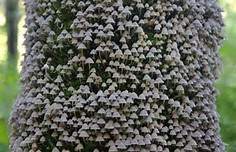 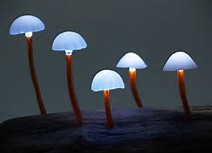 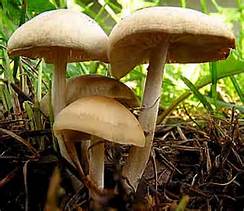 Evolução, emergência, níveis
Biologia e espiritualidade
Violência e ideologia
Estados de espírito
Modo de harmonização orgânico e cultural, evoluído e padronizado, incorporado e funcional, de mecanismos e ambientes, recursos e aspirações, bem como heranças e projectos, identidades e expectativas.

Definição pós-cartesiana e centrífuga.
Estados de espírito
As estruturas regulam as práticas repetitivas e regulares (Proibir - violência)
Escondem as práticas de suporte, quando convocam a atenção para o passado e para cima (Submissão - intimidade)
Revelam as práticas que as suportam, quando permitem atenção para o futuro e para baixo (Marginal - humor)
Aplicação
“The Precariat can be divided into three further groups – Atavists, who look back to a lost past; Nostalgics, who look forlornly for a present, a home; and Progressives, who look for a lost future.”
Guy Standing
Futuros Imaginativos uni-vos
DEMOCRACIA ABOLICIONISTA
Soberania
Legitimidade
Interesses diversos, 
livres
Juízos morais
Iguais para todos
Níveis de
Realidade 
Social
Construídos
CIENCIA CENTRIFUGA
ANTI-EXTRATIVISMO
Impunidade 
Privilégios
Corrupção
Dinamismo
JUSTIÇA TRANSFORMATIVA
Depressão 
Esperança
RENDIMENTO BÁSICO INCONDICIONAL
Fim
http://iscte.pt/~apad

http://iscte.pt/~apad/estesp

http://iscte.pt/~apad/estesp/trilogia.htm